Тема 1.1 Силы, действующие на элементы ГТДзанятие 1
1.Классификация сил, действующих на элементы ГТД.
2.Газовые силы и вызываемые ими напряжения
3.Сила тяги двигателя
Вопросы
Классификация сил, действующих на элементы ГТД
Силы и моменты сил, действующих на отдельные детали и узлы двигателя, можно классифицировать: 
По природе возникновения – газовые, инерционные, массовые, температурные, вибрационные;
По направлению – радиальные, осевые, окружные:
По роду вызываемых деформаций – растягивающие или сжимающие, изгибающие или крутящие.
Газовые силы и вызываемые ими напряжения
В результате взаимодействия воздушного (газового) потока с элементами проточной части – лопатками компрессора и турбины, корпусами входного устройства, компрессора, камеры сгорания, турбины, реактивного сопла – возникают газовые силы и моменты от этих сил, которые вызывают сложный изгиб лопаток в осевом и окружном направлениях, растяжение оболочек корпусов газовоздушного тракта.
Наибольшую величину газовые силы имеют на режиме допустимой частоты вращения роторов и максимальной скорости полета у земли при низкой температуре окружающей среды, когда расход воздуха через двигатель имеет наибольшее значение. При распределении газовых сил по газовоздушному тракт (рис. 1) на выделенную часть потока, ограниченного сечениями 1-1 и 2-2, действует давление p1 и p2 на площади ƒ1 и ƒ2 соответственно
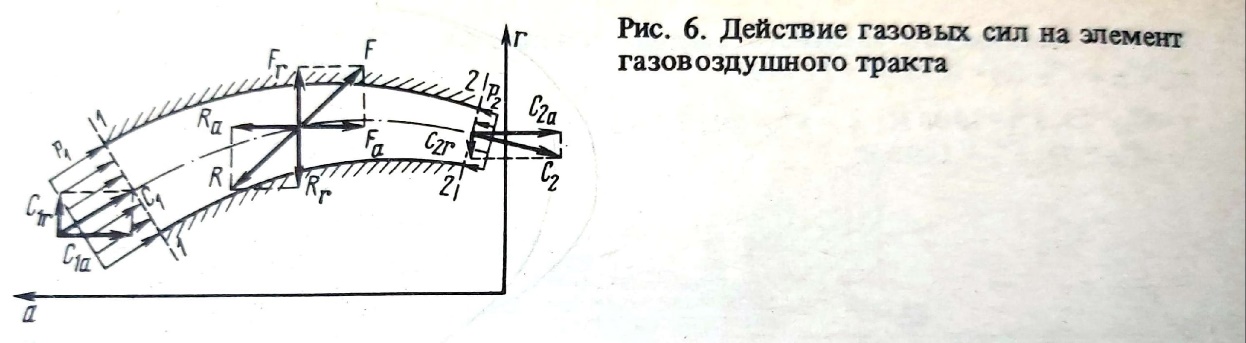 Рис. 1
При повороте газового потока на него дополнительно действует равнодействующая сил R со стороны стенок канала. Уравнение количества движения в общем виде для данного случая 
где ΣR – векторная сумма сил, действующих на газовый поток при его движении через проточную часть.
Проектируя уравнение на осевое направление,
Откуда
По третьему закону Ньютона осевая сила, действующая на стенки канала, 
Fa= – Ra.Подставляя это значение, получим
где m(C2a – C1a) – динамическое, а (p2ƒ2 – p1ƒ1) – статическое воздействие потока на проточную часть ГТД и его элементы.
Аналогично определяется радиальная составляющая газовой силы. Результирующая газовая сила, действующая на стенки канала, представляет собой геометрическую сумму двух сил
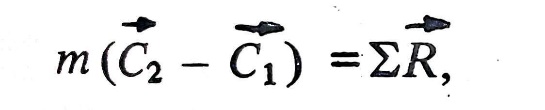 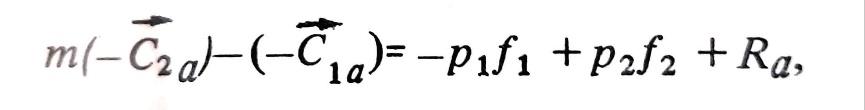 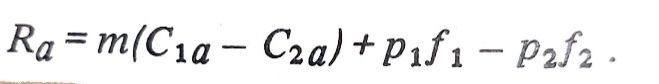 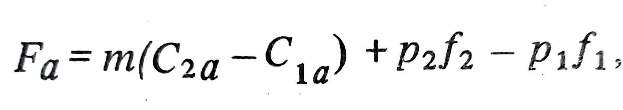 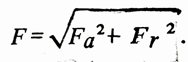 Сила тяги двигателя
Распределение осевых усилий между отдельными узлами ТРД счетом направления их воздействия
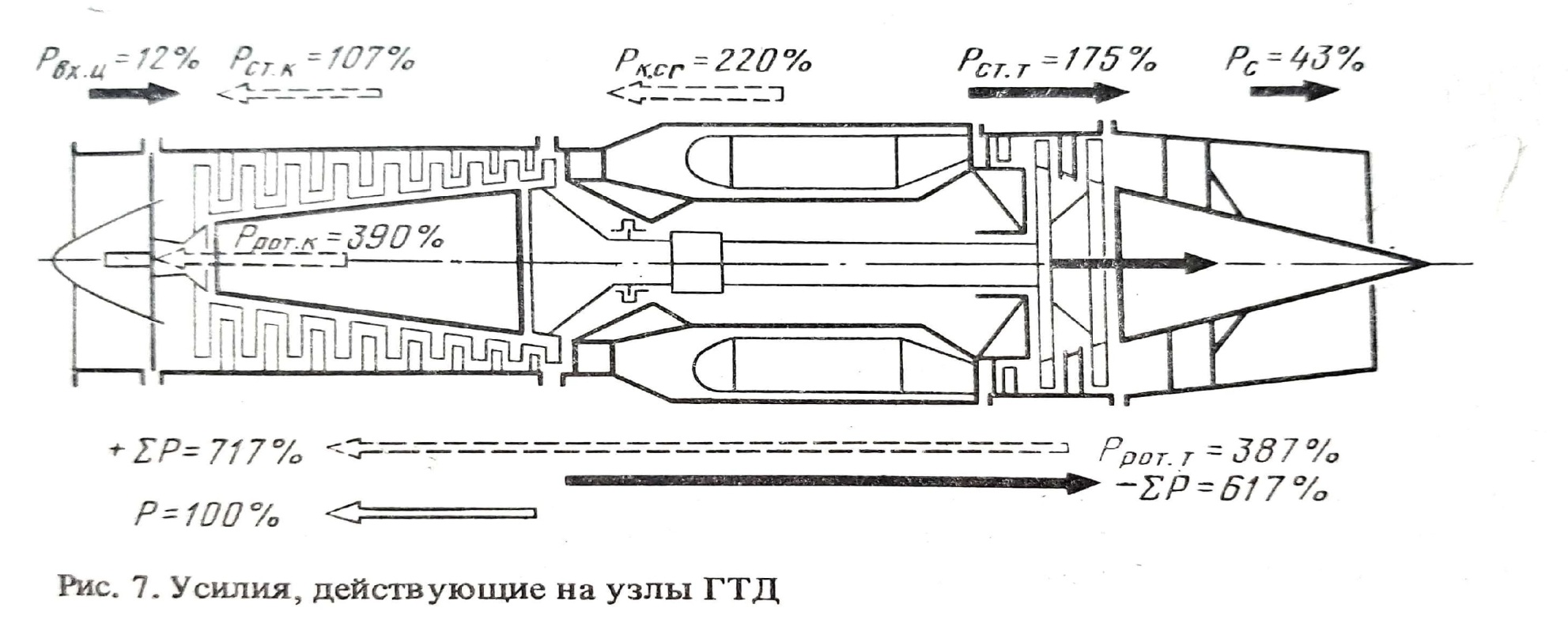 Здесь тяга двигателя представляет собой алгебраическую сумму сил, действующих справа налево (ΣP = 717%) и слева направо (–ΣP = 617%) от номинальной тяги. Как видно из примера, на отдельные узлы ТРД действуют значительные силы, значение которых намного превышает силу тяги. 
По направлению потока действует сумма сил
Где –ΣP – суммарная сила, знак которой принято считать отрицательным (сила, действующая против потока, положительна, потому что она создает тягу двигателя, в то время как –ΣP оказывает противодействие); Pвх.у – сила, действующая на ВУ; Pст.т – сила, действующая на статор турбины, а Pрот.т – на ротор турбины; Pс – сила, действующая на реактивное сопло.
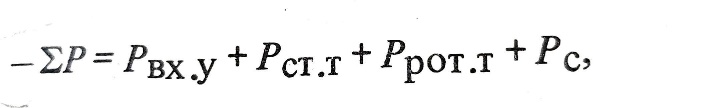 Сумма сил, направленная против потока,
Где Pст.к , Pрот.к, Pк.сг – осевые силы, действующие соответственно на статор и ротор компрессора, на камеру сгорания. Положительная разность суммарных сил составляет тягу двигателя, равную 100%.
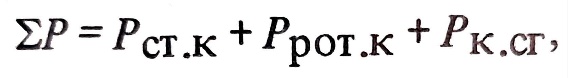